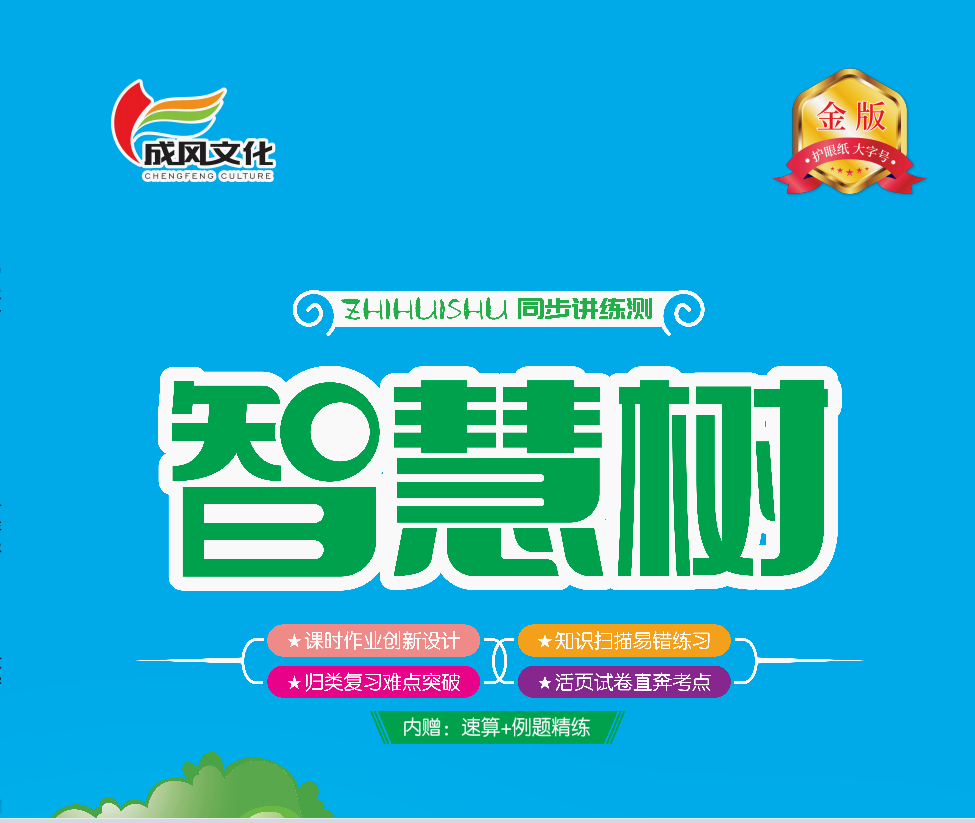 100以内的口算加、减法
第8课时   整理和复习
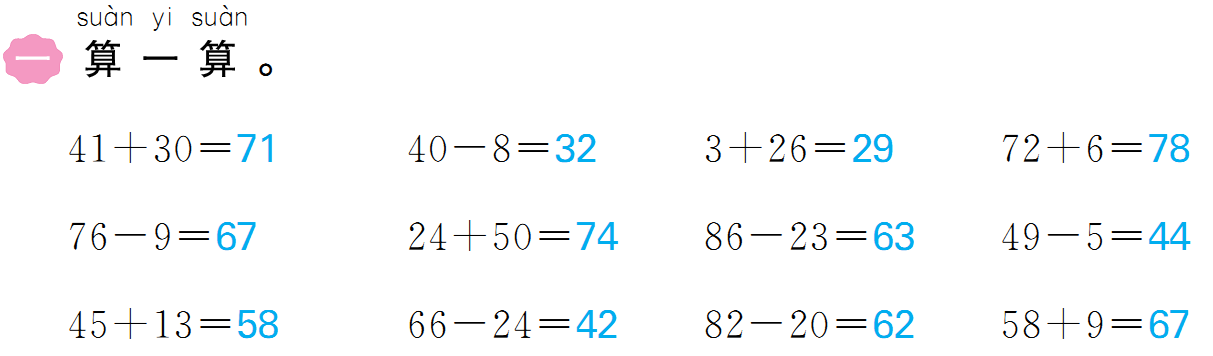 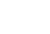 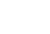 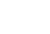 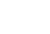 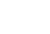 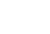 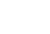 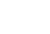 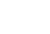 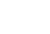 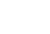 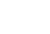 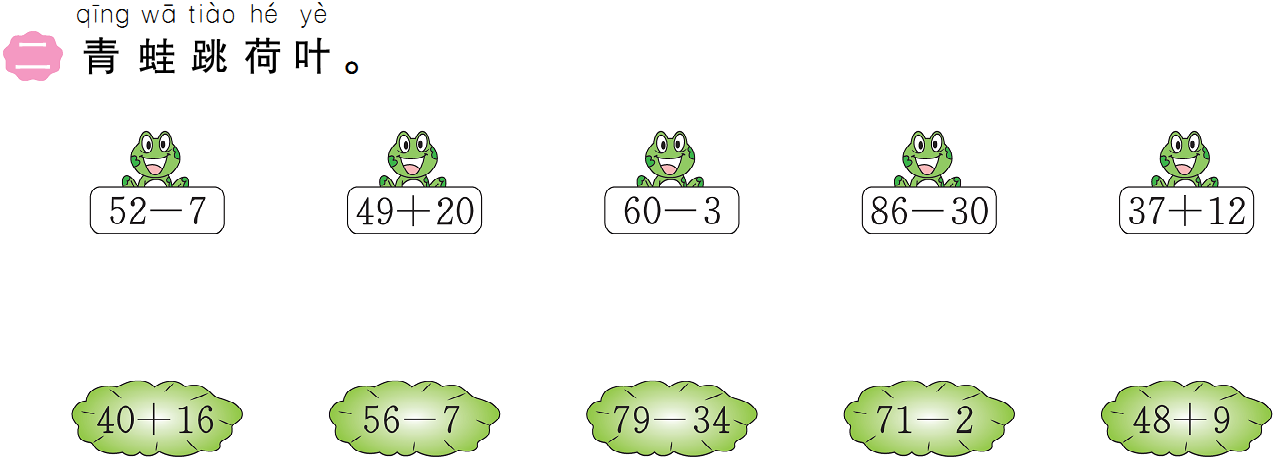 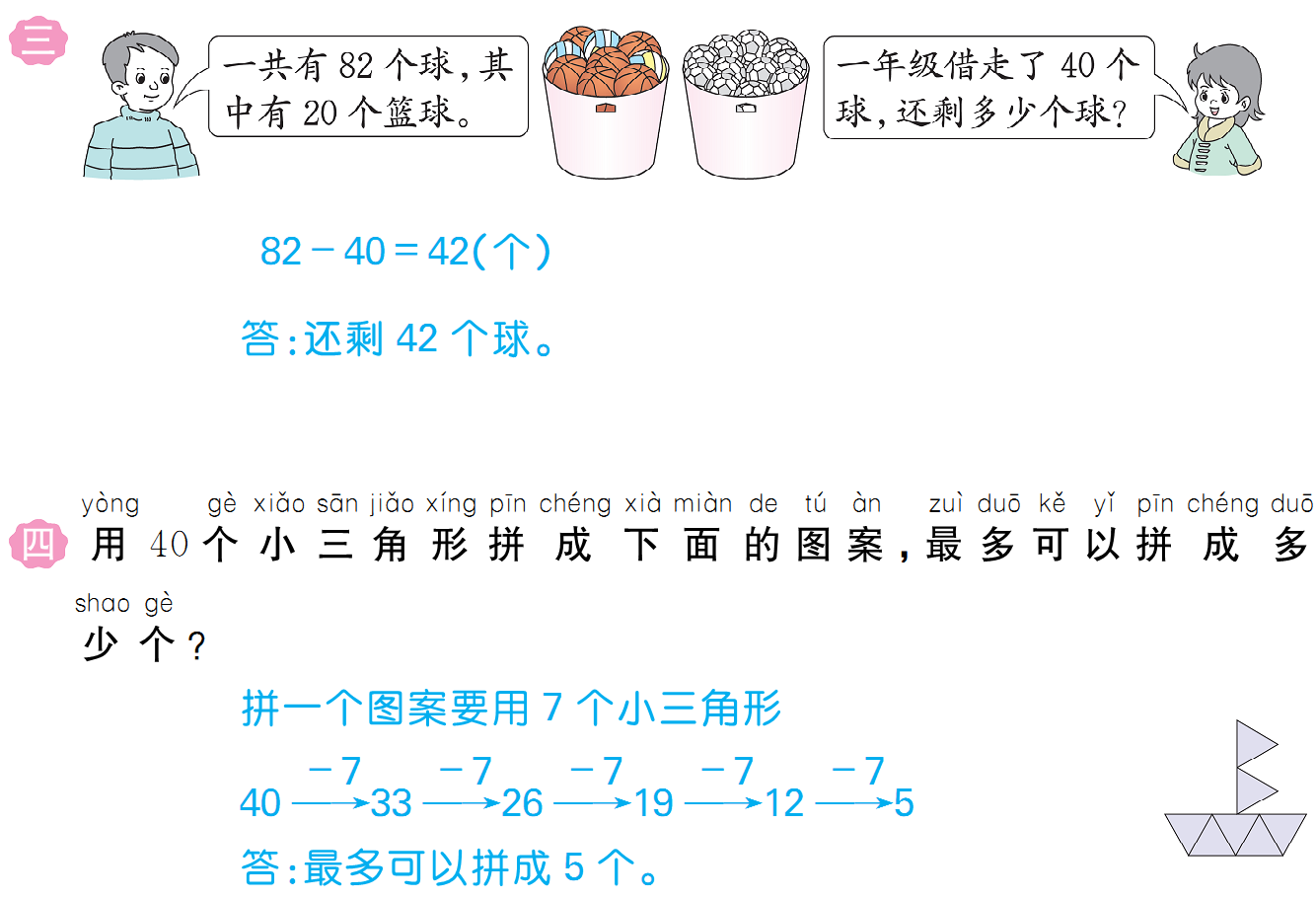 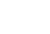 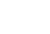 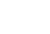 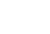 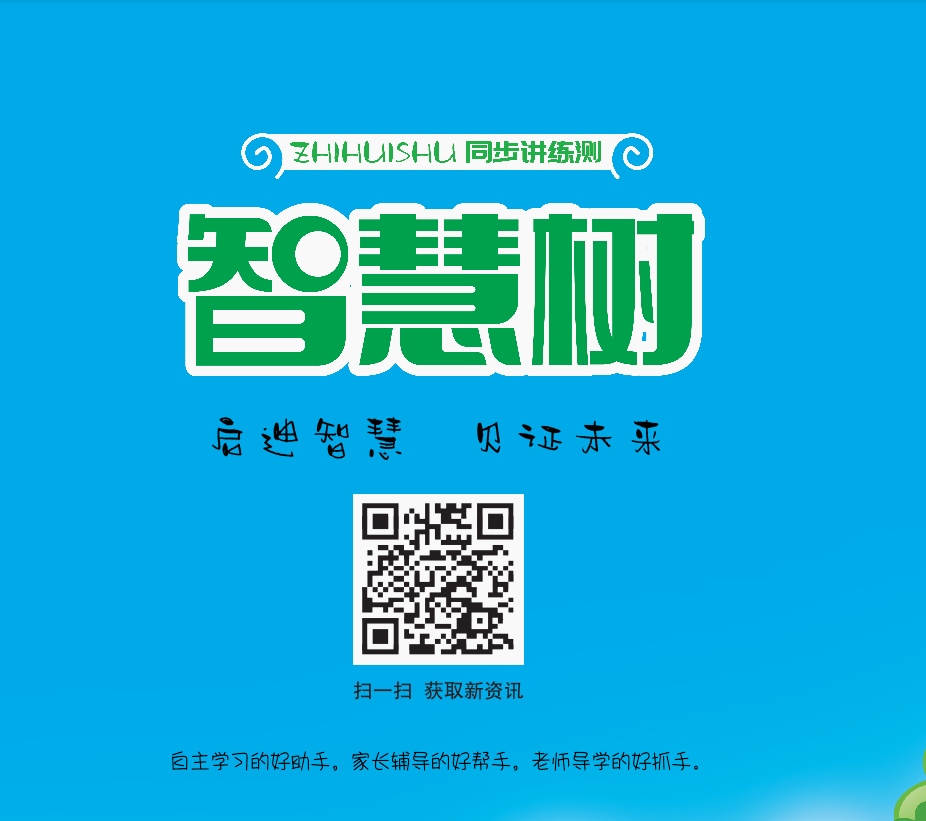 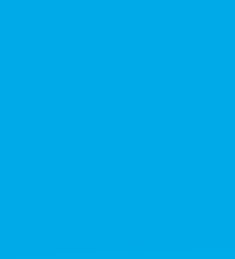